PreSET:  Improving PCM performance
by exploiting asymmetry in write times
Moinuddin K. Qureshi
ECE, Georgia Tech
Michele Franceschini, Ashish Jagmohan, Luis Lastras 
IBM T. J. Watson Research Center
ISCA 2012
In Memoriam
John P. Karidis (1958-2012)
IBM Distinguished Engineer

Initiator & Tech Lead of  PCM Project at IBM

Exceptionally Versatile Researcher
Butterfly Laptop Design (now in MOMA/NYC)
Worlds fastest robotic probing arm 
PCM: material, devices, architecture, OS

Great Human Being, Mentor, Colleague
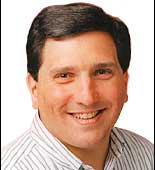 Outline
The Slow-Write Problem
 PreSET: Exploiting Write Asymmetry
 Experimental Results
 Discussion and Summary
[Speaker Notes: Give a brief overview of the presentation. Describe the major focus of the presentation and why it is important.
Introduce each of the major topics.
To provide a road map for the audience, you can repeat this Overview slide throughout the presentation, highlighting the particular topic you will discuss next.]
Challenges for PCM Memories
DRAM scaling is challenging  PCM promises better scaling

Key Challenges with PCM:

Limited Endurance (10-100M writes/cell)
- Wear Leveling, Error correction, Graceful degradation

High Read Latency (2X-4X of DRAM)
-Hybrid Memory, combining PCM and DRAM

High Write Latency (4X-8X higher than PCM read)
PCM
$
DRAM 
Cache
Hybrid Memory
Write performance remains one of the key bottleneck for PCM
Problem: Contention from Slow Writes
Typical response:  Writes not latency critical, use buffers/scheduling

Once write gets scheduled, later arriving read request to bank waits
RD0
WR
RD1
RD0
WR
RD1
RD1
Wait
WR
WR
RD0
RD0
Our previous solution: Adaptive Write Cancellation [HPCA’10]
WR (redone)
RD1
Contention from slow writes increase read latency, lowers performance
Slow Write Problem: Quantified
Baseline:  256MB DRAM$ + 32 PCM banks each with 32-entry WRQ
PCM read latency 500 cycles, write latency 4000 cycles
Speedup
Effective Read Latency
Baseline
AWC
No Writes
Baseline
AWC
No Writes
Our Goal:  Get performance close to “No Writes”, without large WRQ
Outline
The Slow-Write Problem
 PreSET: Exploiting Write Asymmetry
 Experimental Results
Discussion and Summary
[Speaker Notes: Give a brief overview of the presentation. Describe the major focus of the presentation and why it is important.
Introduce each of the major topics.
To provide a road map for the audience, you can repeat this Overview slide throughout the presentation, highlighting the particular topic you will discuss next.]
Not All Writes are Created Equal
For typical PCM, write transitions have widely different latencies

SET: Long Latency (~8x of read)      RESET: Low Latency (similar to read)
RESET
SET
Power
time
Writes are slow only in one direction
Insight: Exploit Write Asymmetry
Typical memory operation writes many bits (512)  Both transitions 

If memory writes constrained to only RESET, writes as fast as read

Our Proposal: PreSET  (Do SET operations off-the-critical path)
0xDEADBEEF
0xDEADBEEF
PreSET
0xFADEDACE
0xFADEDACE
0x00000000
With PreSET, the write only does RESET operations  Low Latency
PreSET:  Slow operation off-the-critical-path
When to do PreSET?
As soon as the line is read  Data corruption (if no write)

When the write reaches memory system  Too late

Solution:  When line gets first write in DRAM$, initiate PreSET
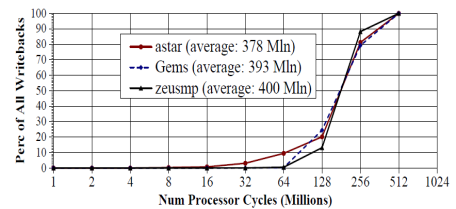 Eviction to memory
writes
DRAM$ Install
PreSET Window
Initiating PreSET at 1st write to line in DRAM$  large PreSET window
Architecture Support for PreSET
PI= PreSET Initiated
PD= PreSET Done
V
D
PD
PI
TAG
DATA
PCM
Memory
DRAM $
WRQ
WR
To Processor
RD
RDQ
PreSET (Address only)
PSQ
PCM memory arrays needs to support bimodal writes: short and long

Scheduling:  PreSET are low priority, non-blocking for read requests
PreSET requires small changes, PSQ is much simpler than WRQ
Working of PreSET
PI=1
PD=1
V
D
PD
PI
TAG
PCM
DRAM $
WRQ
WR
To Processor
RD
RDQ
PreSET (Address only)
PSQ
Outline
The Slow-Write Problem
 PreSET: Exploiting Write Asymmetry
 Experimental Results
Discussion and Summary
[Speaker Notes: Give a brief overview of the presentation. Describe the major focus of the presentation and why it is important.
Introduce each of the major topics.
To provide a road map for the audience, you can repeat this Overview slide throughout the presentation, highlighting the particular topic you will discuss next.]
Read Latency and Speedup
Baseline
AWC
PreSET
PreSET+AWC
No Writes
35%
Speedup
Effective Read Latency
PreSET is more effective than AWC
PreSET+AWC obtains performance very close to No Writes
Impact on Write Queue Size
No Writes
PreSET+AWC
AWC
Speedup
Baseline
1K Entries Total
8
64
128
256
16
32
8
(32KB)
(1MB)
(64KB)
(128KB)
(256KB)
(512KB)
Number of Entries in WRQ (per bank, 32 banks)
AWC is reliant on having large WRQ, but (PreSET+AWC) is not
Where do the cycles go?
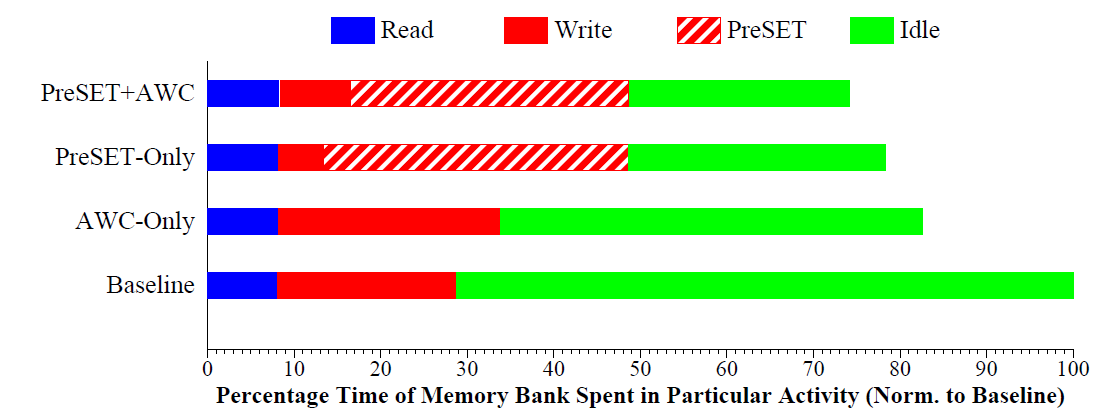 Static/Dynamic throttling schemes for reduce overheads (in paper)
PreSET increases memory utilization  Power/Lifetime overheads
Power and Energy-Delay-Product
AWC
PreSET
PreSET+AWC
-24%
Normalized EDP
Normalized Power
PreSET based schemes increase power but improve EDP significantly
Lifetime Impact
Our workloads
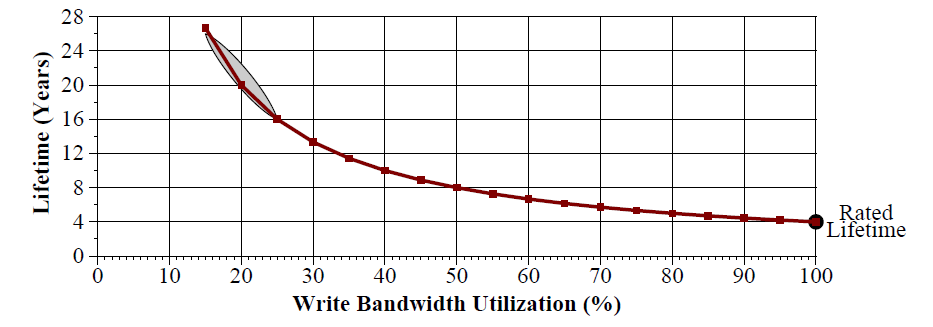 Lifetime Depends on Write Traffic Utilization (PreSET uses idle cycles)
Lifetime Impact
Baseline
AWC
PreSET
PreSET+AWC
System Lifetime (in Years)
Worst-Workload Lifetime
Rated
Average Lifetime
PreSET based schemes have lifetime of 5+ years, higher than rated
Outline
The Slow-Write Problem
 PreSET: Exploiting Write Asymmetry
 Experimental Results
 Discussion and Summary
[Speaker Notes: Give a brief overview of the presentation. Describe the major focus of the presentation and why it is important.
Introduce each of the major topics.
To provide a road map for the audience, you can repeat this Overview slide throughout the presentation, highlighting the particular topic you will discuss next.]
Isn’t PreSET Similar to Flash ERASE?
Yes:  Both  exploit asymmetry in write operations

No:
PreSET is optional, ERASE  mandatory 
PreSET at same granularity as write, ERASE at 64x-128x
PreSET is “in-place”, ERASE  “out-of-place”
Out-of-place writes  indirection tables (area, latency)
For PCM, table needs to be per-line (~10MB for 32GB)
Limited  “out-of-place” PreSET for latency-critical writes: (database-commit, persistent memory, power failure)
PreSET is optional and obviates the (bulky) indirection tables of ERASE
Summary
PCM “Slow-Write” problem: Write blocks read, causes slowdown

We exploit asymmetry in PCM writes: SET is slow, RESET is fast

We propose PreSET, which performs SET  ahead of actual write
 
Starting PreSET on first-write on DRAM$ write is effective 

PreSET improves performance by 35% (No-Writes: 39%)

Unlike AWC, PreSET does not rely on large WRQ

    (In paper: PreSET throttling for reduced overheads)
Questions
Sensitivity to Banks
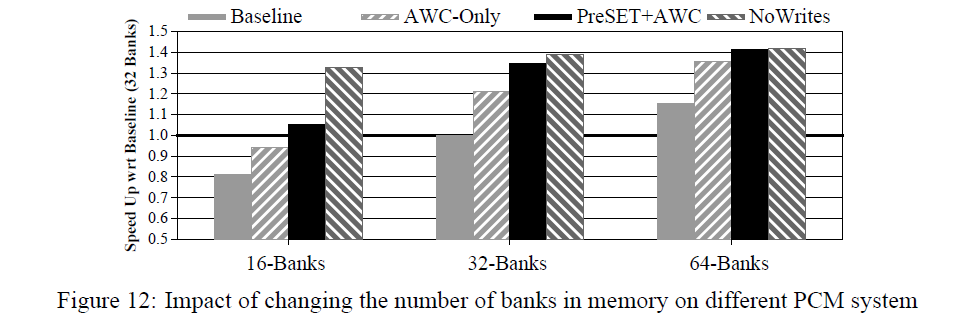 Power Breakdown
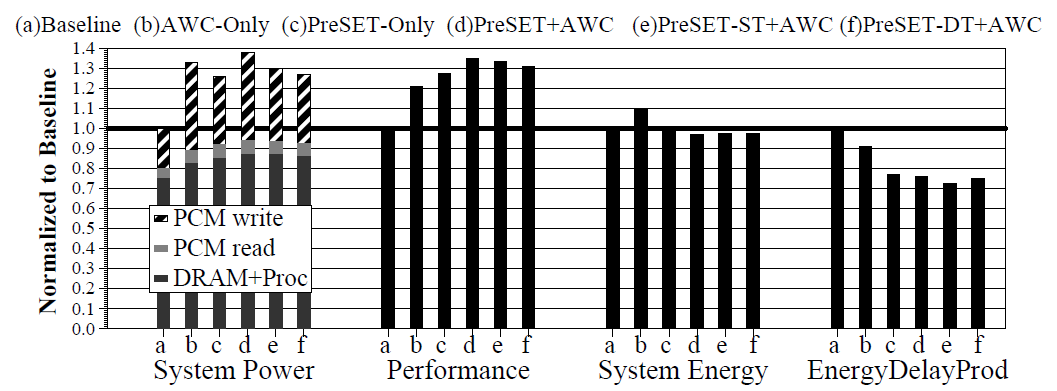 SET to RESET Ratio
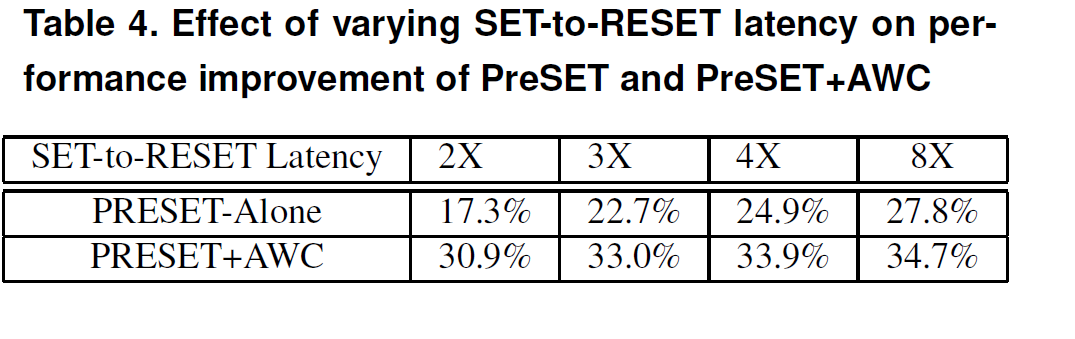